Sign in and save results:
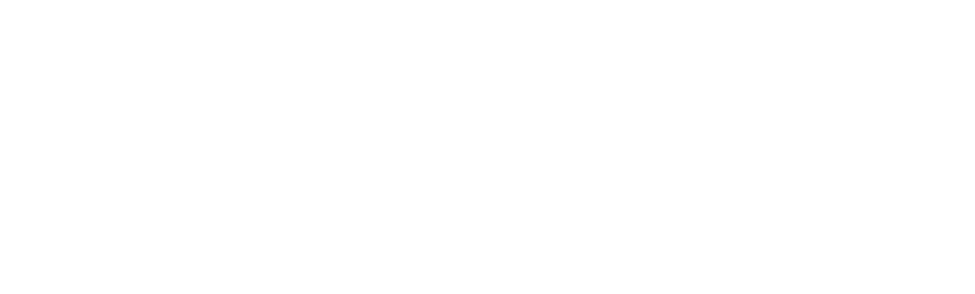 CAREER PLANNING WORKSHEET
TEACHER DIRECTIONS
Have students complete this worksheet using the Plan My Career tab in NCcareers.
What does NTHS stand for?_______________________________________
Does your school have a NTHS chapter?____________________________ 
If so, what are the requirements?___________________________________
_____________________________________________________________
Who is your school’s sponsor?_____________________________________

Where is the NCWorks Career Center located in your town?
__________________________________________________________________________________________________________________________

What is a CTSO?_______________________________________________
Name at least two CTSO’s at your school:
1)___________________________________________________________
2)___________________________________________________________
 
What do you have to complete in order to receive financial assistance for any post-high school education?
         _____________________________________________________________

         Where do you go to complete the form? _____________________________

What are three employability skills:
1)___________________________________________________________
2)___________________________________________________________
         3)___________________________________________________________